МУНИЦИПАЛЬНОЕ БЮДЖЕТНОЕ ОБЩЕОБРАЗОВАТЕЛЬНОЕ УЧРЕЖДЕНИЕСРЕДНЯЯ ОБЩЕОБРАЗОВАТЕЛЬНАЯ ШКОЛА №12 С. МАЙКОПСКОГОМУНИЦИПАЛЬНОГО ОБРАЗОВАНИЯ ГУЛЬКЕВИЧСКИЙ РАЙОНИМЕНИ А.В. СУВОРОВА
Топографическая карта. ОГЭ география . Задание 9-12
Быкова Л.Н. учитель географии
повторение
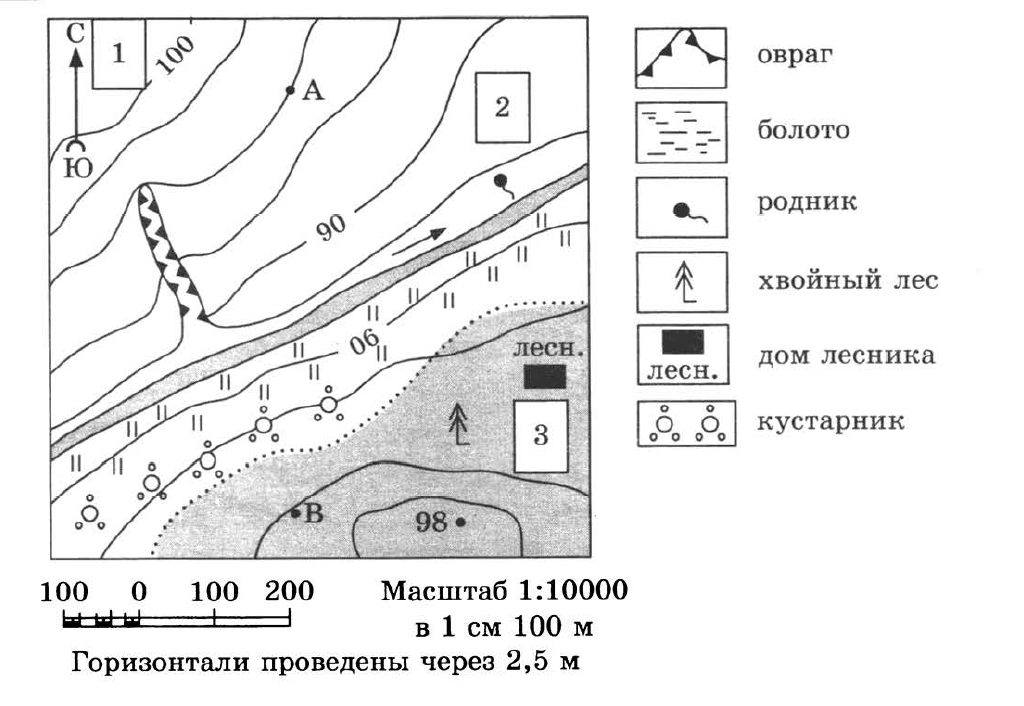 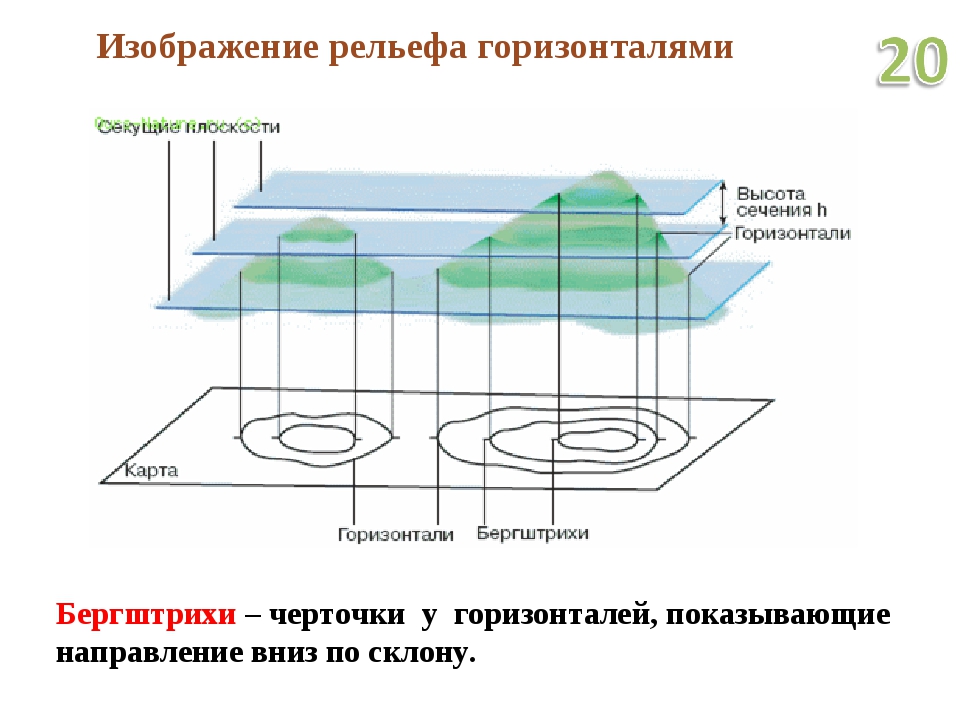 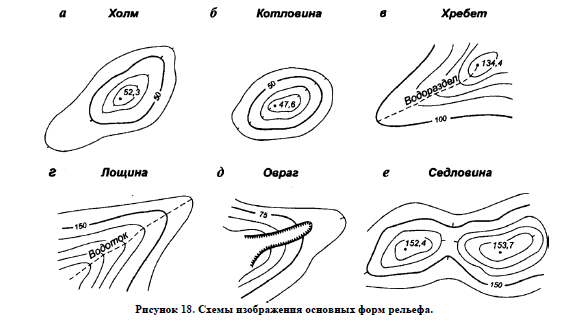 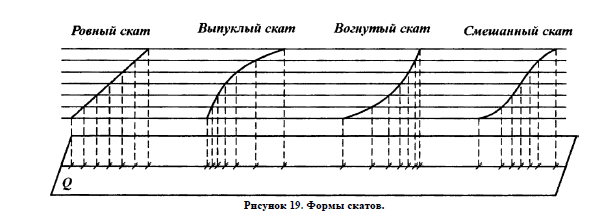 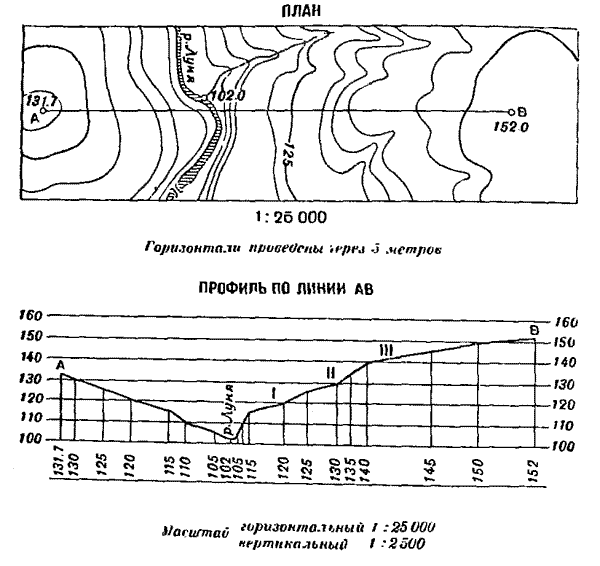 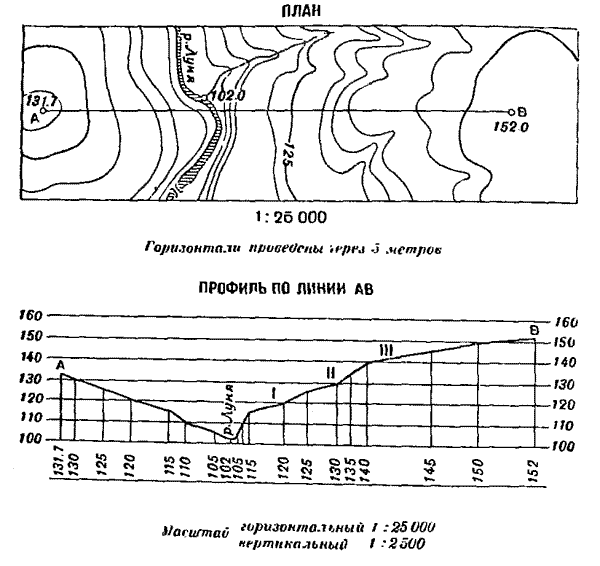 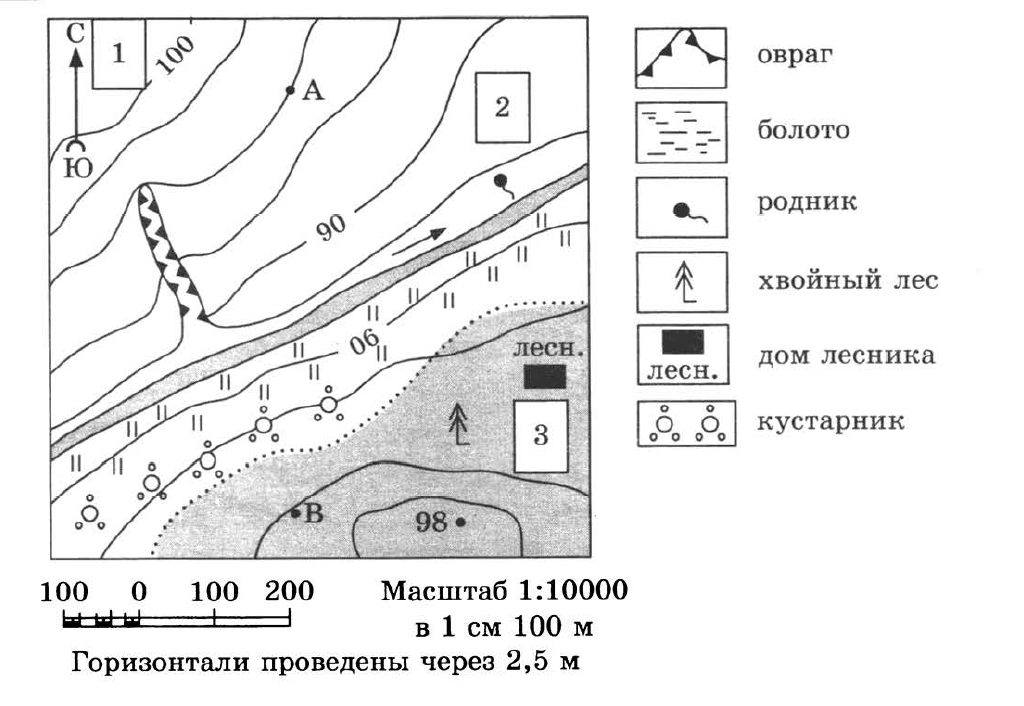 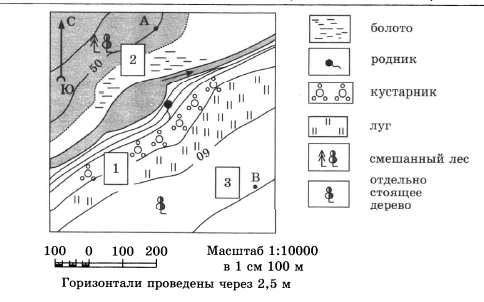 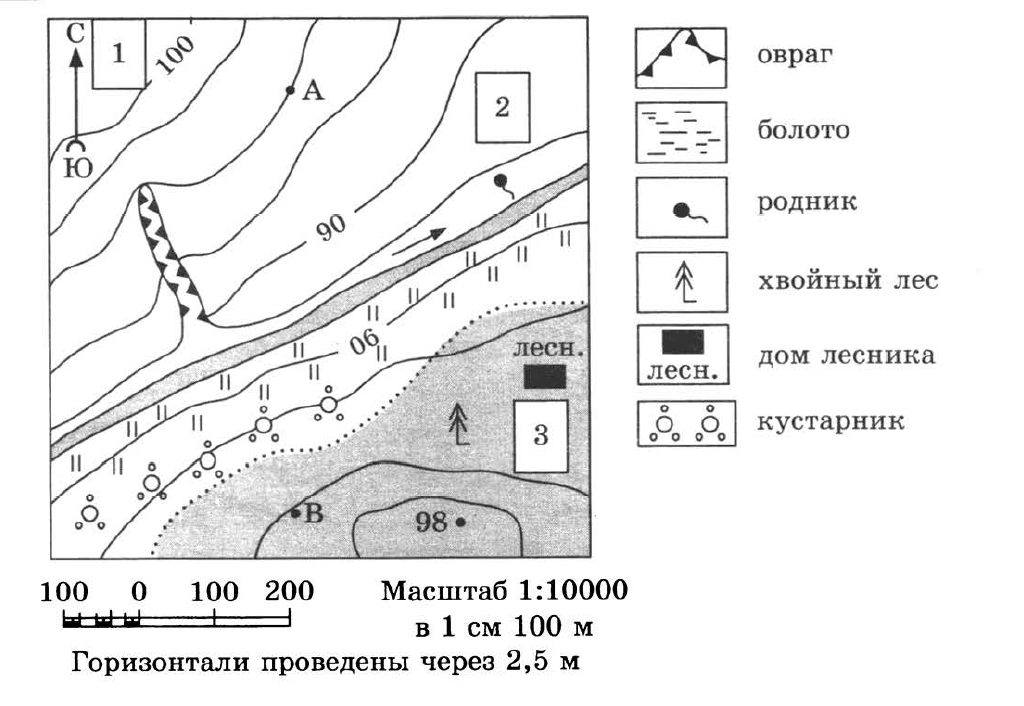 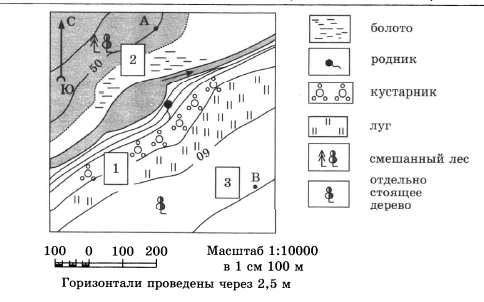 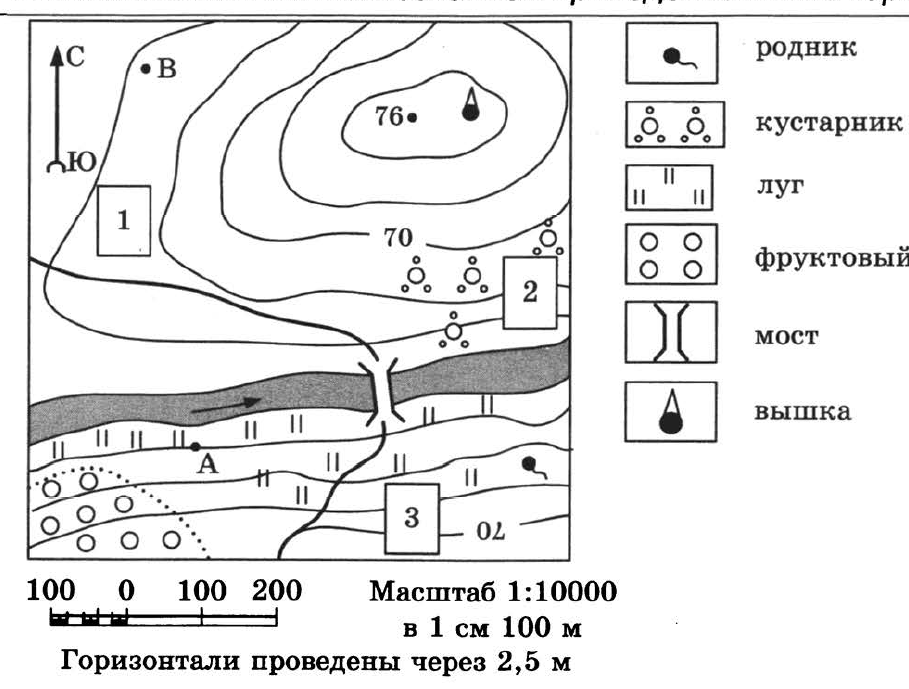 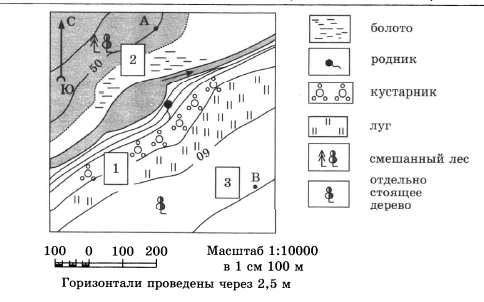 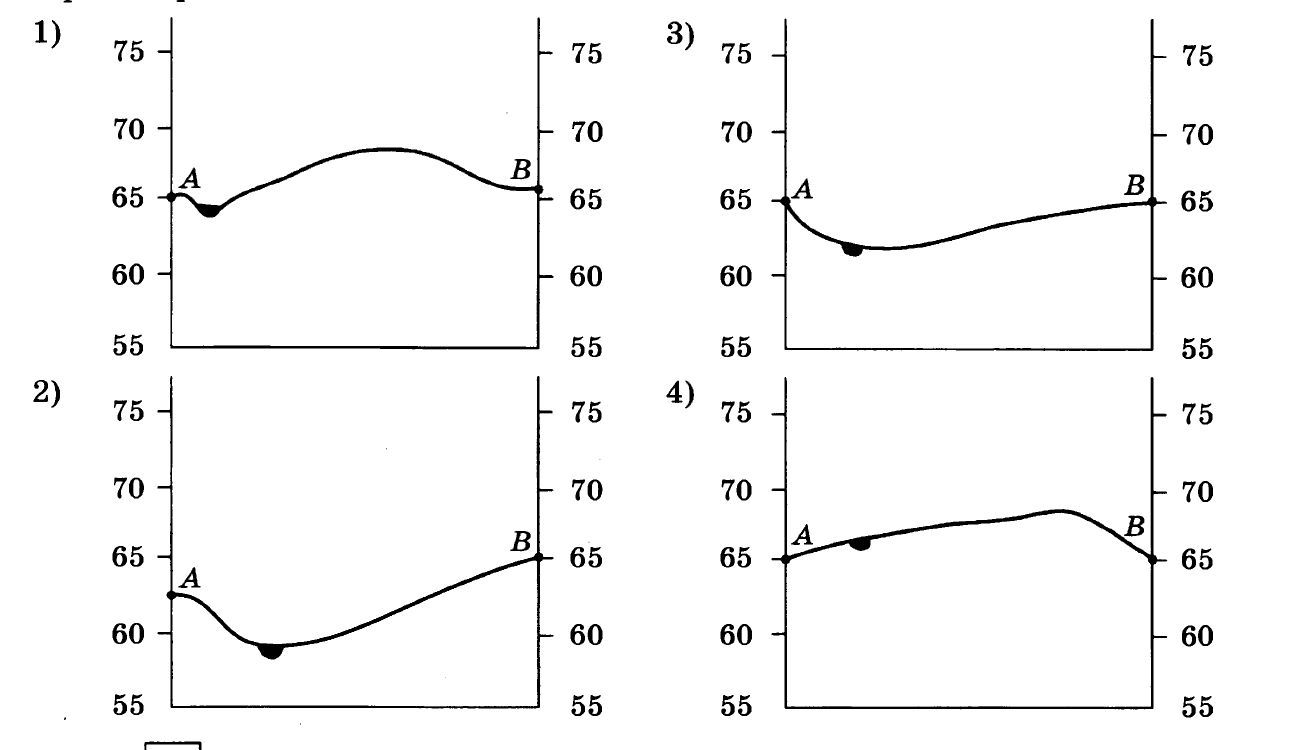 Футбольное поле
Горка
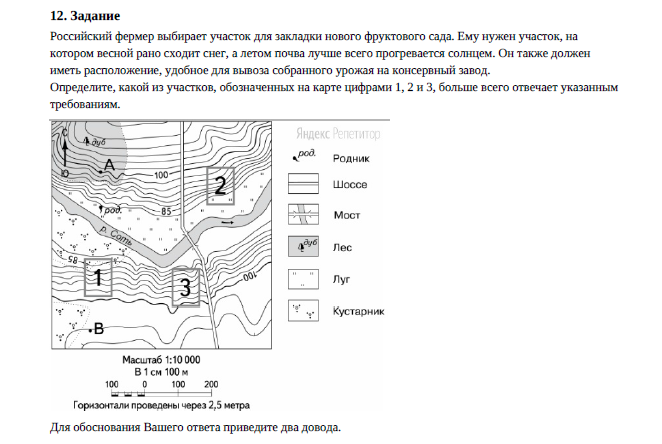 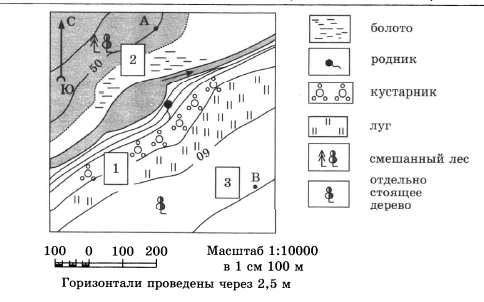 [Speaker Notes: Направление]
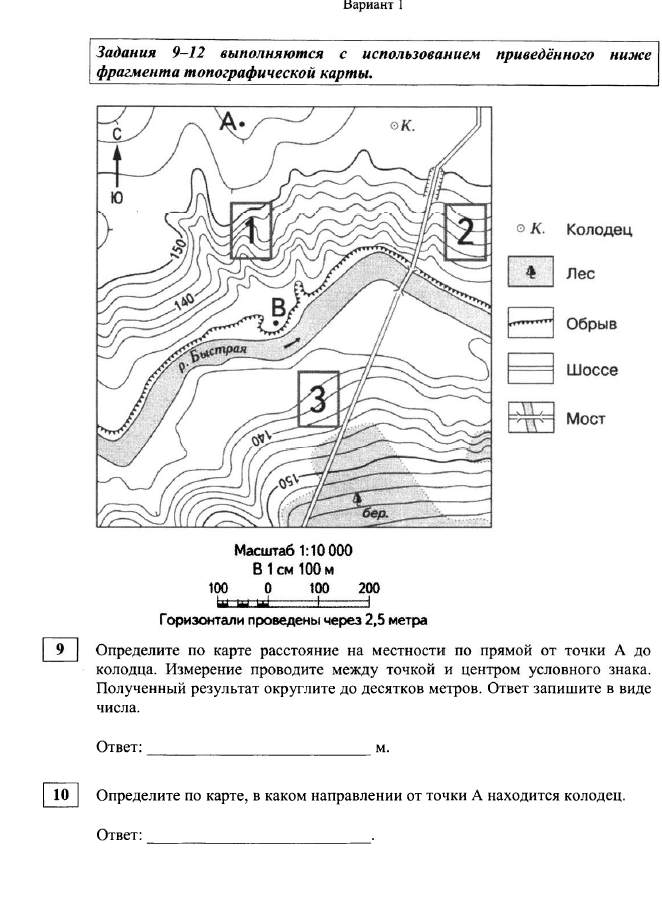 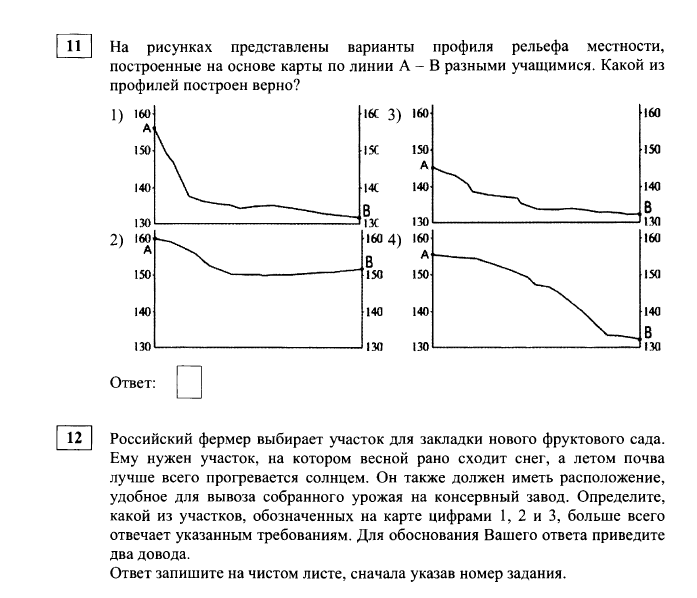 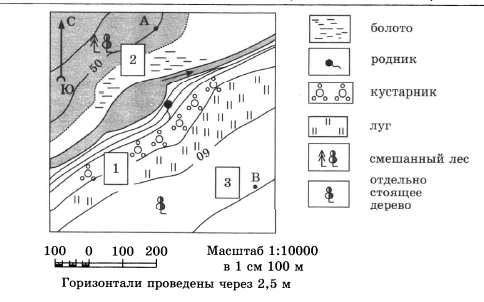 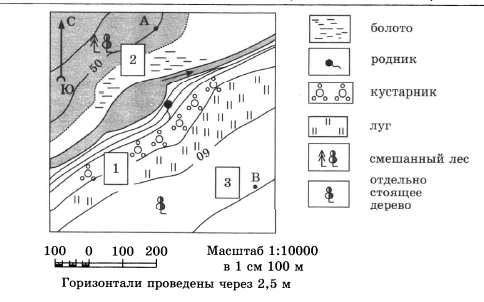 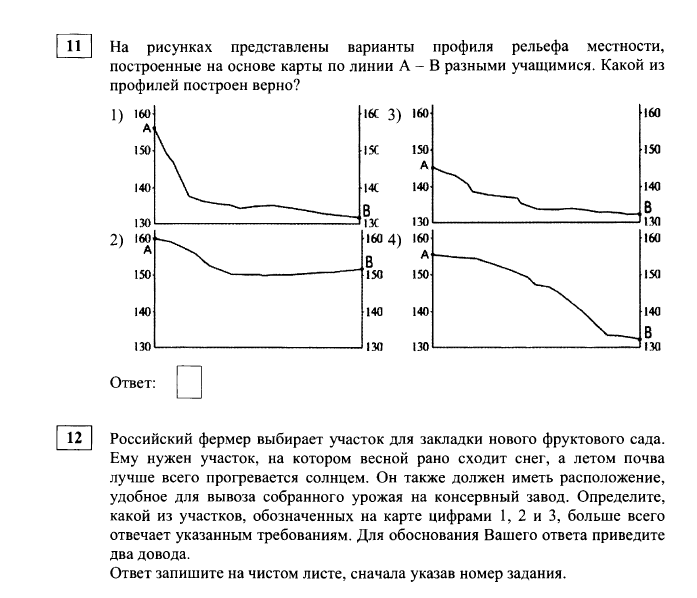 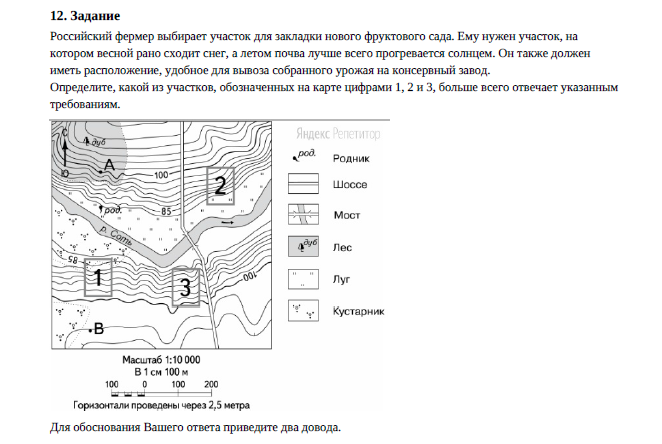 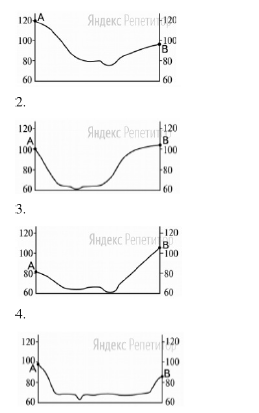 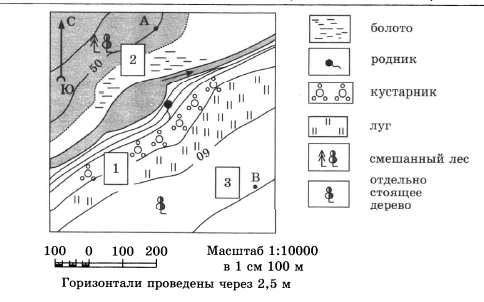 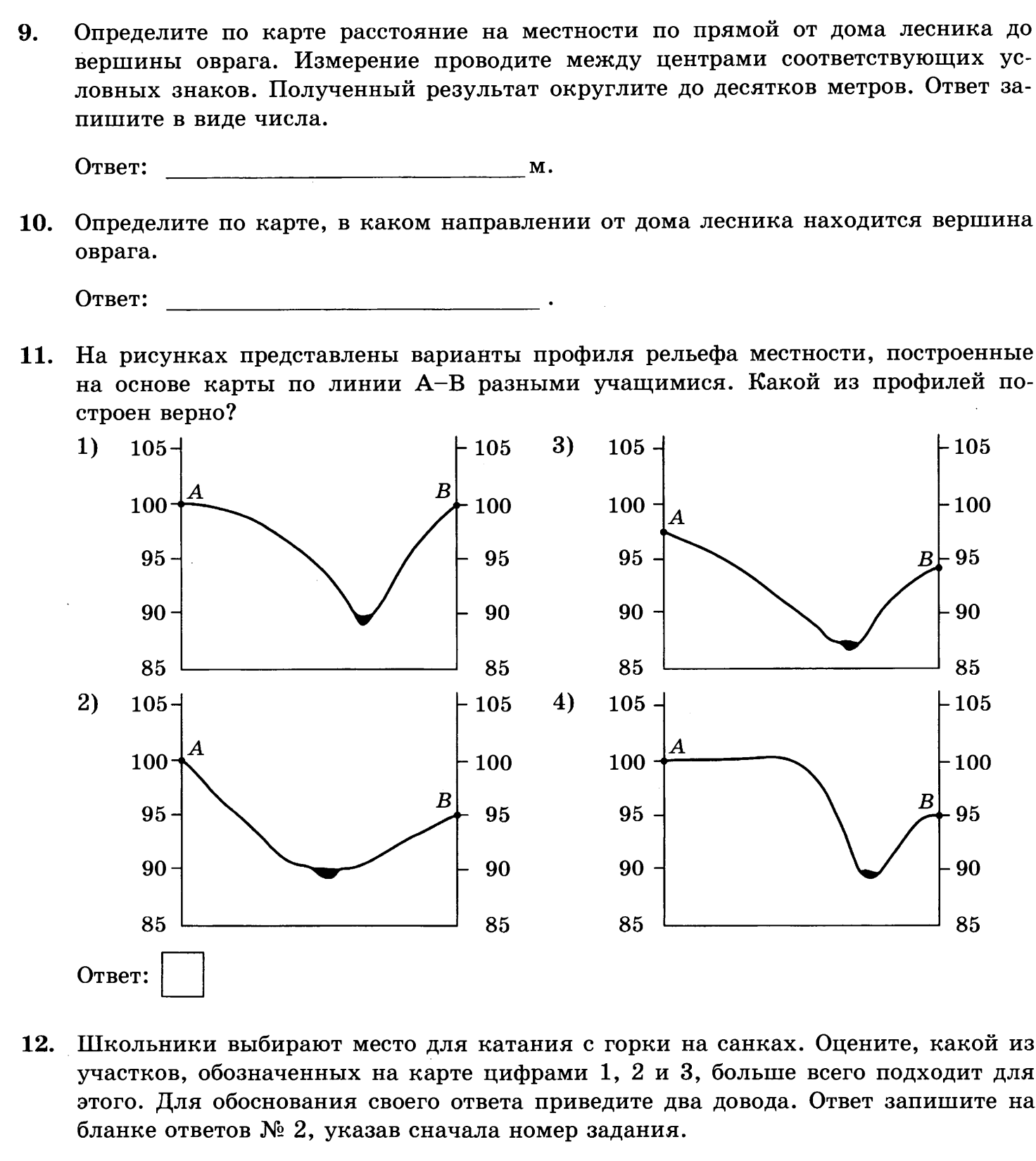 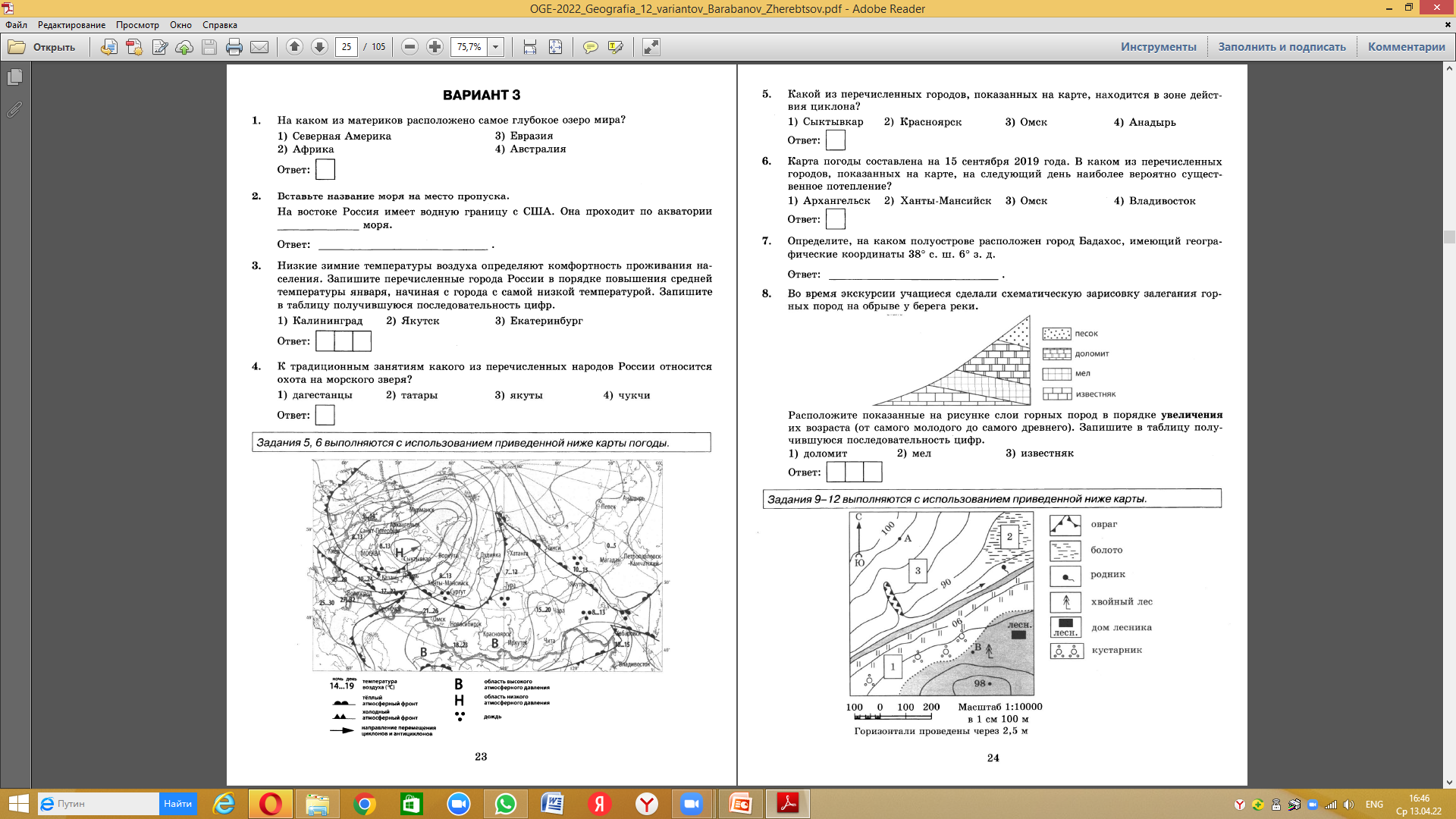 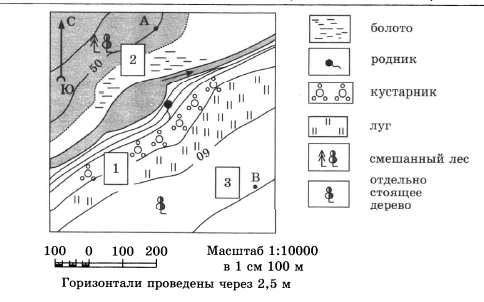 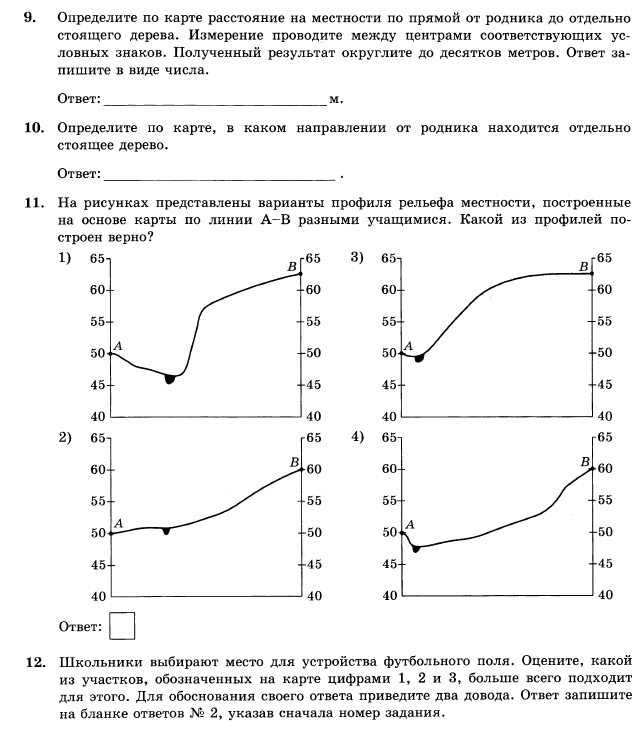 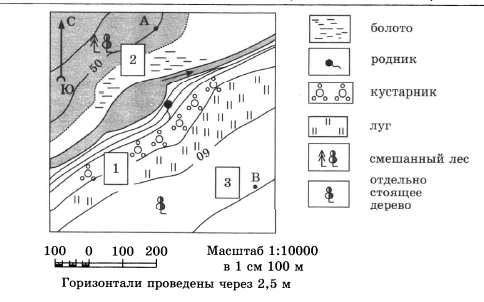 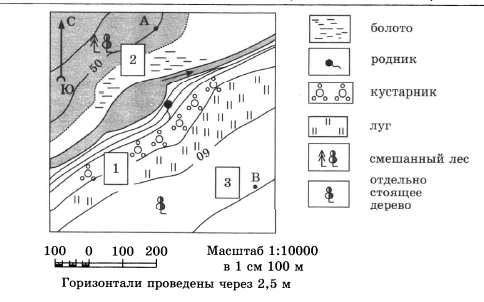 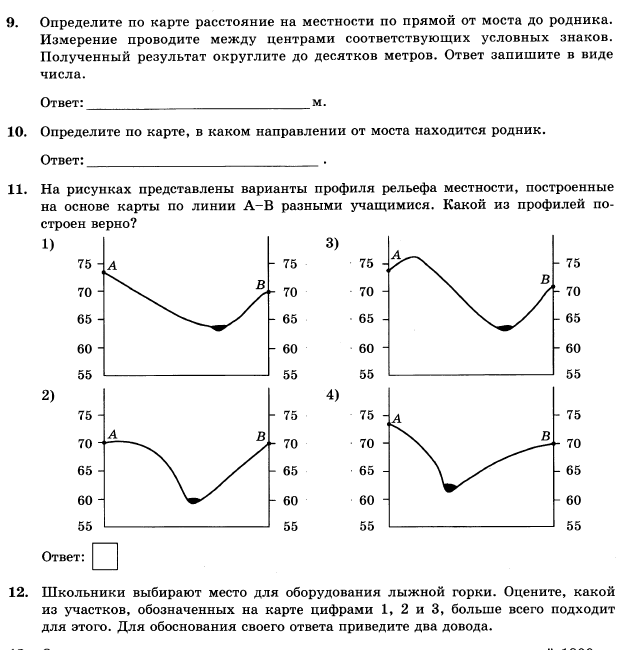 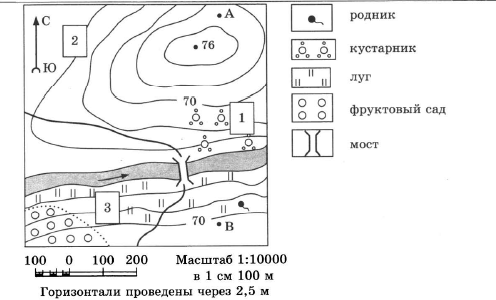 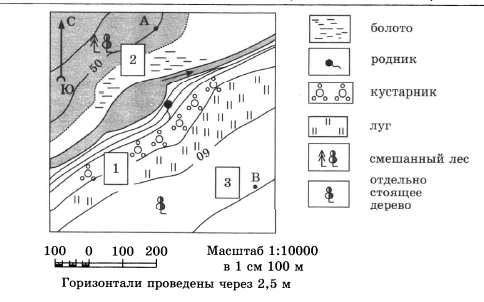 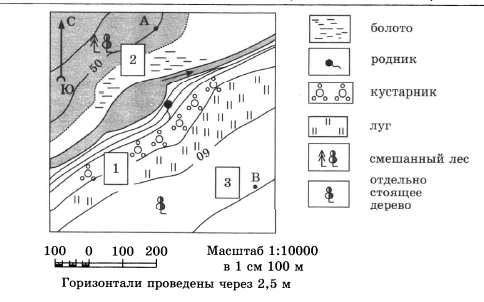